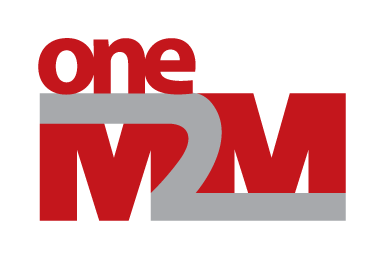 Semantic testing in oneM2M
Group Name: TST
Source: Mengxuan Zhao, Easy Global Market, mengxuan.zhao@eglobalmark.com
              JaeSeung Song, Sejong University, jssong@sejong.ac.kr
Meeting Date: TST/MAS 31,1
Agenda Item: TST-2017-0251-semantic_testing_interop_event
oneM2M semantic enablement
Resource level (TS0001)
Semantic Descriptor 
Semantic FanOut point
Other?
Model level (TS 0012)
oneM2M base ontology
Other ontologies mapped to BO need to be tested?
Operation level (TS0001)
Semantic discovery procedure
Other?
Semantic testing needs to cover all the levels above
Conformance testing 
Interoperability testing
© 2014 oneM2M Partners
<Document number>
2
Semantic testing on resource level
oneM2M testing framework has been focusing on resource level testing so far
Quite similar to classic oneM2M test cases
With the semanticDescriptor and semanticFanoutPoint specifications available, this step should not create much difficuties
Issuer
Ontology hosting CSE
Linked <semanticDescriptor> hosting CSE
1. request to validate a <semanticDescriptor> resource
(Update <semanticValidation>)
2. retrieve linked <semanticDescriptor>
3. validate <semanticDescriptor> against referenced  ontology
4. validation response
Semantic testing on model level
Main target: the content of « descriptor » of semanticDescriptor, semantic annotation in RDF triples
Tested against the reference ontology specified in the resource
Reference: TS-0034 7.10
Resource testing
Conformance testing
Ontology validator can serve here
Basic aspects and potential semantic tests on model level
Lexical tests
(test1) Ill-formed RDF serialization format (XML, JSON, etc.)
Syntactic tests
(test2) Untyped resources and literal
(test3) Ill-formed URIs and language tags on literals
(test4) Problematic prefix namespaces
(test5) Unknown properties and classes
Semantic tests
(test6) Problematic Inheritance relationships for classes and properties
(test7) Inconsistency of classes and individuals (instances)
Cardinality tests
(test8) Cardinality inconsistency regarding the ontology
Online tool available to execute these tests in the semantic annotation (reference: MAS-2016-0242)
Semantic testing on operation level
Semantic discovery procedure specified in TS0001 10.2.35
Using SPARQL queries to find matched descriptors in semanticDescriptor
For testing purpose, dedicated semantic resources may be needed to check the procedure execution result
Semantic testing example 1
Preconditions: 
a common reference ontology
Semantic descriptions are correct annotation (validated at the model level)
AE 1 submits resources with semantic description
AE 2 fomulates a SPARQL query to discover semantic resources based on « type » or « phenomena » or other criteria
Check the discovery result with the initial resources submitted by AE 1
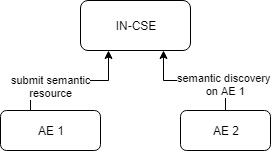 Semantic testing example 2
Preconditions: same as example 1
AE 1 submits resources with semantic description
AE 2 submits resources with semantic description
App uses the same query to get result from annotation of AE1 and AE2
IN-CSE
IN-CSE
Res1
Res2
AE1
AE2
app
app
Semantic testing example 2 (continued)
Change configuration
AE 1 and AE 2 submit their annotation in one CSE
App use the same query to get result
Check the result of executing seperately the query and the current result
Res1
IN-CSE
Res 1+2
Res 1+2
AE1
AE2
app
Res2
Discussion point
Which ontology(ies) do we want to use? 
Ideally BO, SAREF or W3C SSN